Органическая химия
Лекция-2. Углеводороды. Алканы
Углеводороды
органические соединения, в состав которых входят только два элемента: углерод и водород.

CH4, C2H6, C3H6, C6H6, C8H10 и т.п. 
В общем виде - СxHy.
2
Многообразие углеводородов
- атомы углерода способны соединяться между собой в цепи различного строения:
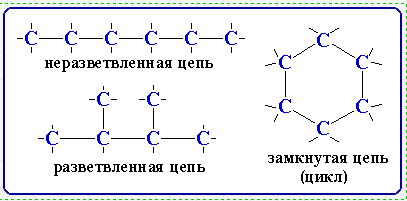 3
Многообразие углеводородов
- даже при одинаковом количестве атомов углерода в молекулах углеводороды могут отличаться числом атомов водорода:  C6H14, C6H12, C6H10, C6H8, C6H6
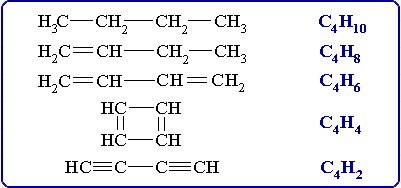 4
Многообразие углеводородов
- одному и тому же элементному составу молекул (одной молекулярной формуле) может соответствовать несколько различных веществ – изомеров:
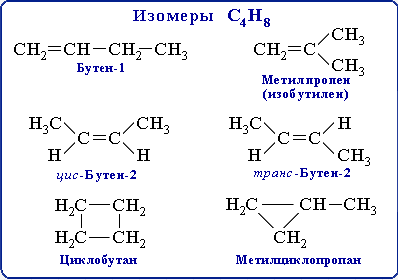 5
Многообразие углеводородов
Классификацию углеводородов проводят по следующим структурным признакам, определяющим свойства этих соединений: 
- строение углеродной цепи (углеродного скелета); 
- наличие в цепи кратных связей С=С и С≡C (степень насыщенности)
6
Классификация  углеводородов
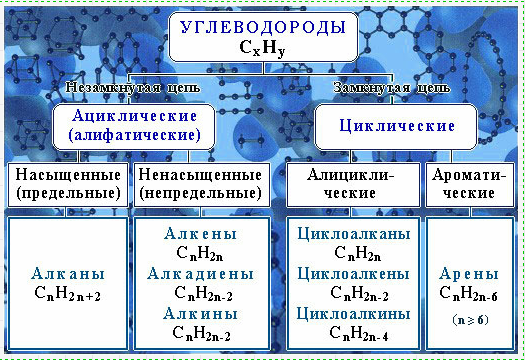 7
Алканы
алифатические (ациклические) предельные углеводороды, в которых атомы углерода связаны между собой простыми (одинарными) связями в неразветвленные или разветвленные цепи:
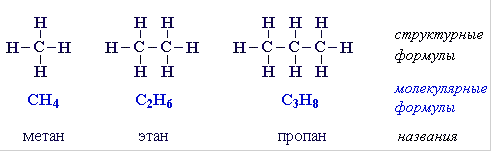 8
Алканы
Алканы – название предельных углеводородов по международной номенклатуре. Парафины – исторически сложившееся название, отражающее свойства этих соединений.Предельными, или насыщенными, эти углеводороды называют в связи с полным насыщением углеродной цепи атомами водорода.
9
25.03.2012
Гомологический ряд алканов
Алканы, представляют собой ряд родственных соединений с однотипной структурой, в котором каждый последующий член отличается от предыдущего на постоянную группу атомов (-CH2-):
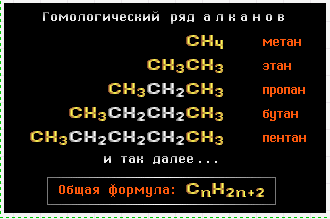 10
Пространственное строение
sp3-гибридизация
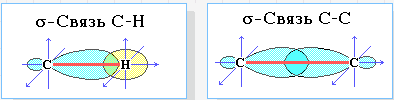 каждая из четырех sp3-гибридных АО углерода участвует в осевом (σ-) перекрывании с s-АО водорода или с sp3-АО другого атома углерода, образуя σ-связи С-Н или С-С
11
Пространственное строение
Четыре σ -связи углерода направлены в пространстве под тетраэдрическим углом 109о28'. 
Молекула метана СН4 – имеет форму тетраэдра, в центре которого находится атом углерода, а в вершинах – атомы водорода:
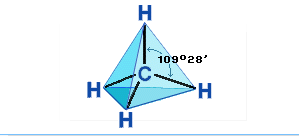 12
I. Промышленные способы получения алканов.
1. Выделение углеводородов из природного сырья:
Газообразные алканы получают из природного  и попутного нефтяных газов;
Жидкие и твердые – из нефти.

2. Крекинг нефти:
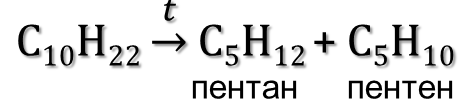 3. Изомеризация алканов:
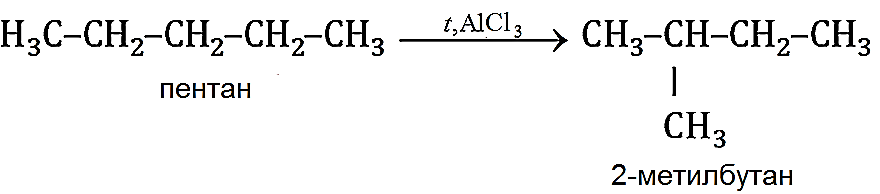 4. Гидрирование непредельных углеводородов:
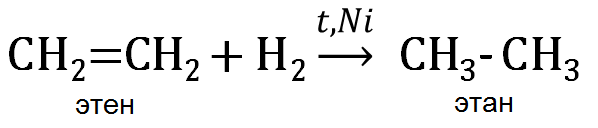 5. Синтез на основе водяного газа:
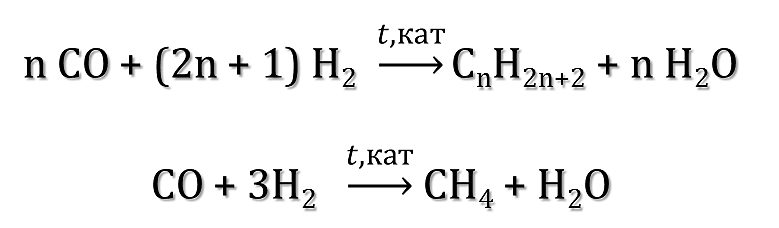 II.  Лабораторные способы получения алканов.
1. Реакция Вюрца - взаимодействие натрия с галогенпроизводными алканов:
Приводит к увеличению углеводородной цепи.
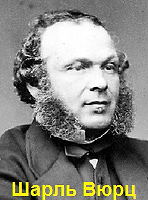 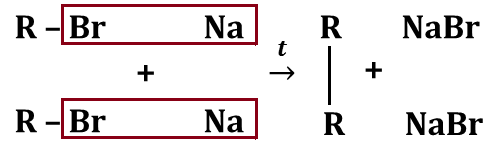 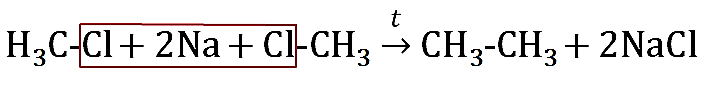 Если в реакцию вступают различные галогеналканы, то образуется смесь алканов.
2) Реакция Дюма -  сплавление солей карбоновых кислот со щелочью.
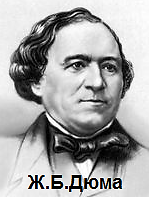 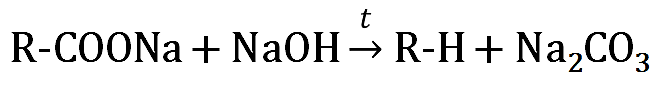 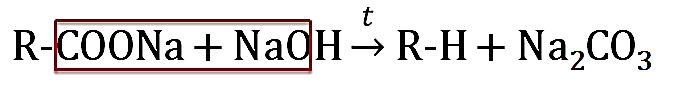 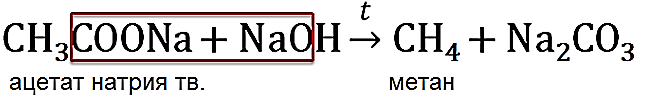 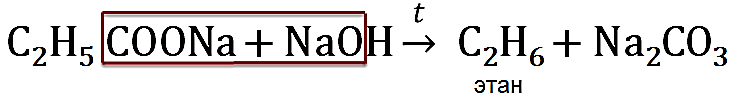 Видеоопыт. Получение метана
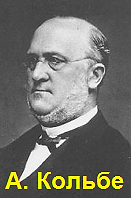 3) Синтез Кольбе -  электролиз солей карбоновых кислот.
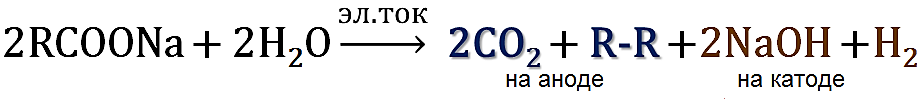 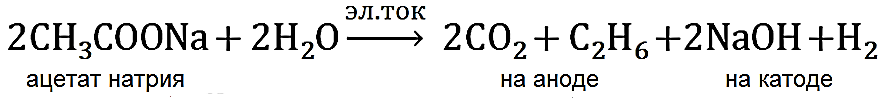 4) Гидролиз карбидов металлов.
Al4C3 + 12H2O → 4Al(OH)3 + 3CH4↑
  карбид 
алюминия
Химические свойства алканов
I) Реакции замещения. 
1. Галогенирование. Реакция происходит на свету
СН4 + Сl2 → СН3Сl + НСl
                                          хлорметан
СН3Сl + Сl2 → СН2Сl2 + НСl
                                                  дихлорметан
СН2Сl2 + Сl2 → СНСl3 + НСl
                                                  трихлорметан

СНСl3 + Сl2 → ССl4 + НСl
                                               тетрахлорметан
Химические свойства алканов
2. Реакция нитрования – реакция  Коновалова (t,p)
R-H + HO-NO2 → R-NO2 + H2O
CH3-CH2-CH3 + HNO3 →
3. Дегидрирование (300-350ºС, Ni, Pt или Сr2O3) c образованием алкенов или циклоалканов:
СН3 – СН3 → Н2С=СН2 + Н2
                            Сr2O3, 300ºС
        С6Н14      →
Химические свойства алканов
4. Реформинг – изменение формы (характерна для гексана и его гомологов при 500ºС, Al2O3, 40 атм)
С6Н14 → С6Н6 + 4H2  
5. Пиролиз
t = 1200ºС:   СН4 → С + 2Н2
t = 1000ºС:   2СН4 → Н-С≡С-Н + 3Н2
Химические свойства алканов
II) Реакции, протекающие с разрывом связи С-С.
1. Изомеризация (AlCl3, t)
Бутан → Изобутан
2. Крекинг (высокотемпературная переработка нефти и ее фракций с целью получения продуктов с меньшей молярной массой):
 С6Н14 → С3Н8 + С3Н6
Химические свойства алканов
III) Реакции окисления (горения).
СН4 + 2О2 → СО2 + 2Н2О + Q
С2Н6 + О2 → 
С3Н8 + О2 →
Применение алканов
Газообразные алканы (метан и пpопан-бутановая смесь) используются в качестве ценного топлива.
Жидкие углеводоpоды составляют значительную долю в моторных и ракетных топливах и используются в качестве растворителей.
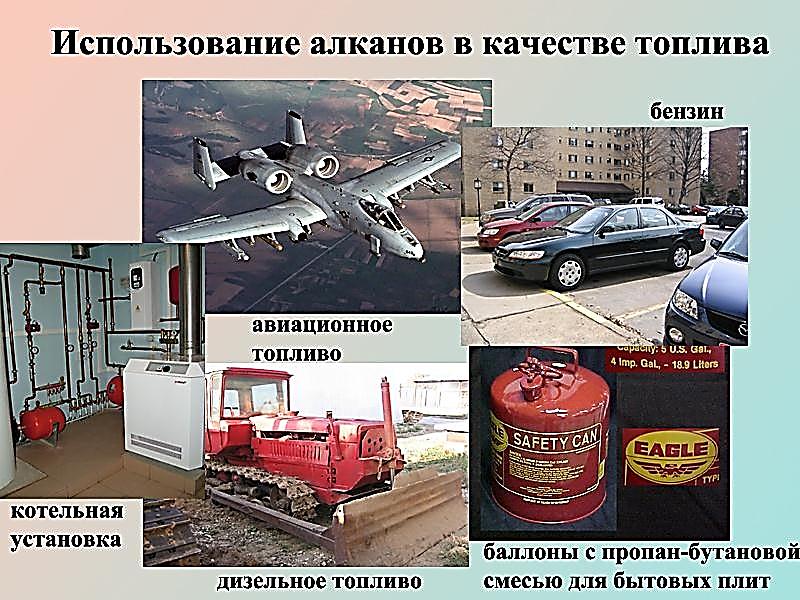 Применение алканов
Галогенпроизводные: 
тетрахлорметан – растворитель, для гашения пламени;
фтор-,  хлор- углеводороды (фреоны) – хладагенты, производство аэрозолей, производство тефлона.
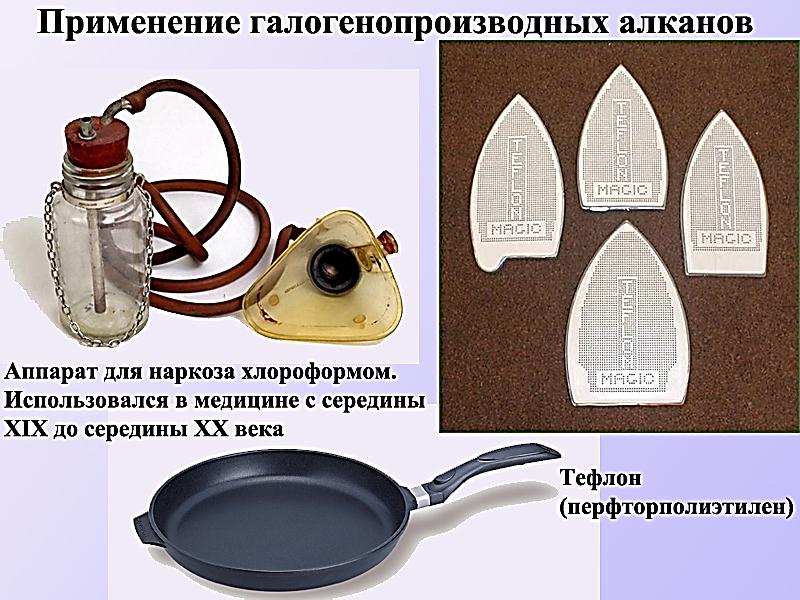 Применение алканов
Метан – получение сажи для типографской краски, резины, синтез водорода, производство ацетилена, формальдегида.
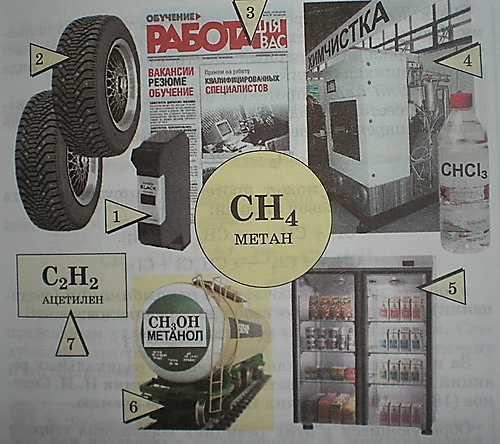 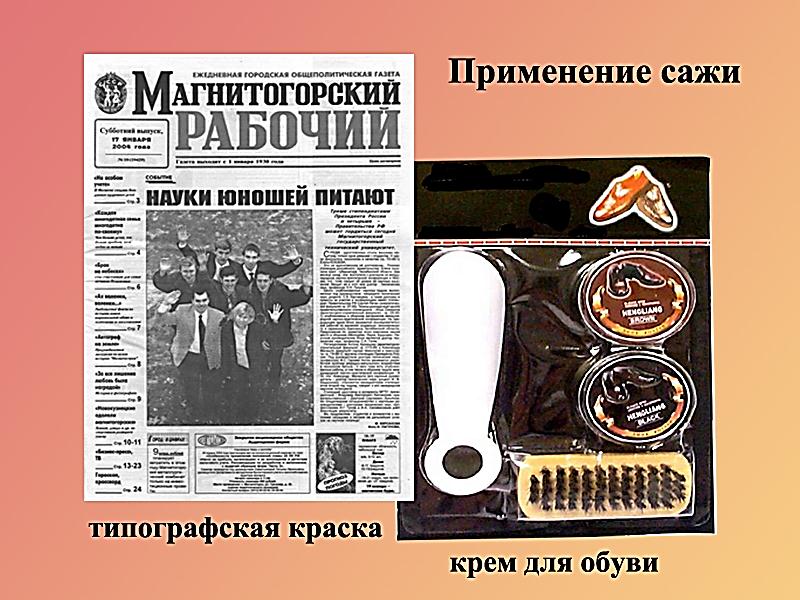